Павукоподібні
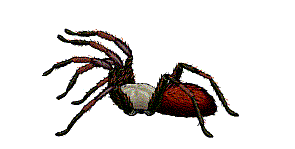 http://pti.kiev.ua
Кротова Ірина 8а
Коротко про головне
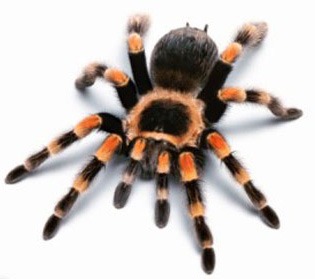 http://pti.kiev.ua
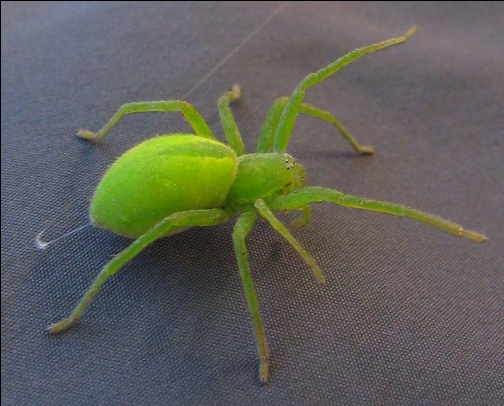 http://pti.kiev.ua
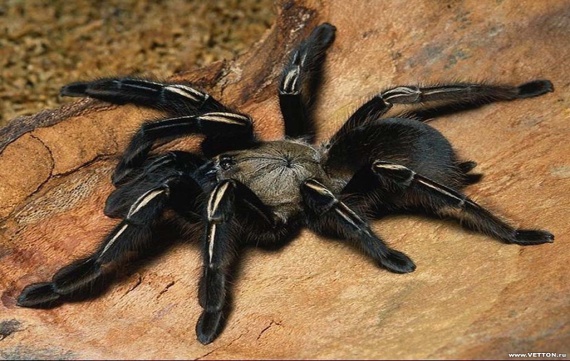 http://pti.kiev.ua
Дихальна система
Органи дихання - пара легеневих мішків, які розташовані при основі черевця. Є ще трахеї у вигляді довгих нерозгалужених трубочок, що починаються непарним отвором на черевці. Трахеї безпосередньо транспортують кисень до тканин і органів.
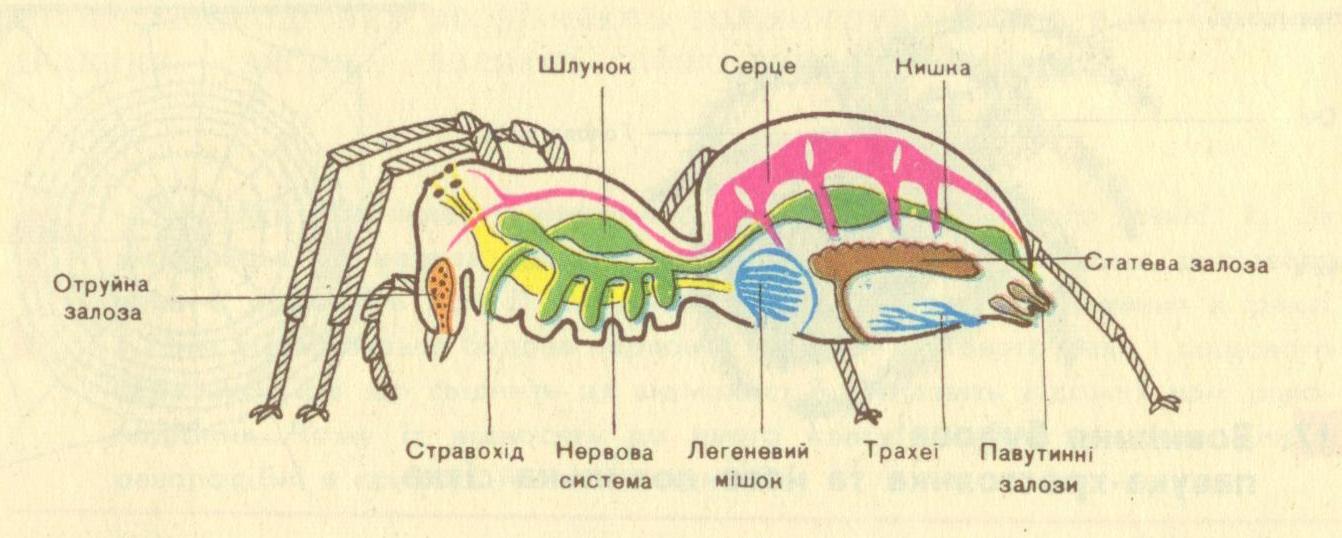 Кровоносна система
Кровоносна система складається із серця, яке знаходиться на спинній частині черевця, і судини, по якій кров рухається від серця до передньої частини тіла. Оскільки кровоносна система незамкнена, то в серце кров повертається із змішаної порожнини тіла (міксоцелю),  де вона омиває легеневі мішки і трахеї, збагачуючись на кисень.
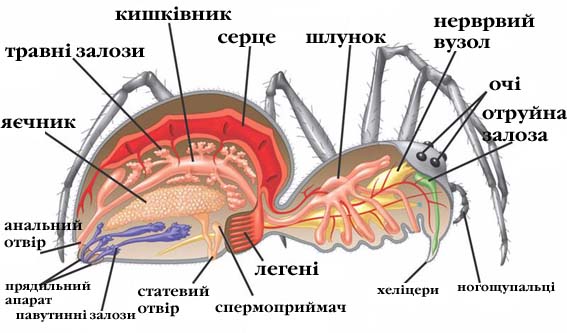 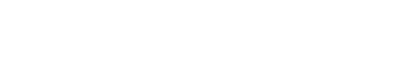 Орган зору
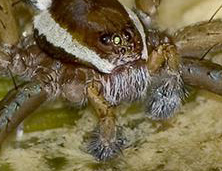 Органами зору у павуків є прості очі, кількість яких може бути від 2 до 12. Розміщені на головогрудному  щиті.  Не дивлячись на велику кількість очей, зір у павуків слабкий. У кращому випадку, вони можуть бачити предмети на відстані не більше 30 см.
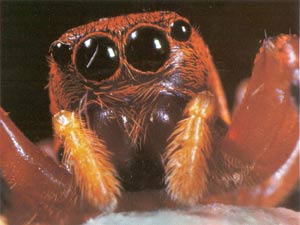 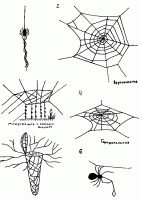 “Технологія виробництва павутини”
Починаємо з будівництва трикутної або чотирикутної  рами – основи майбутньої пастки. 
2. Потім прокладаємо кілька ниток, що перетинаються в центрі рами.
3.Робимо декілька складних операцій, після чого, ми покриваємо липким павутинним секретом і замінюємо допоміжну нитку.
http://pti.kiev.ua
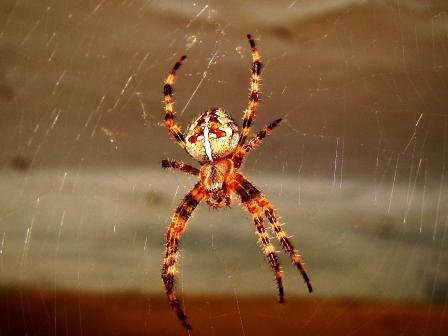 http://h.ua
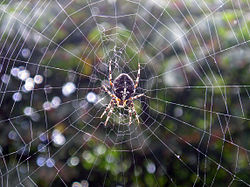 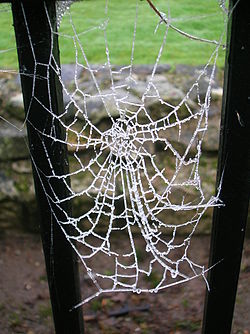 http://pti.kiev.ua
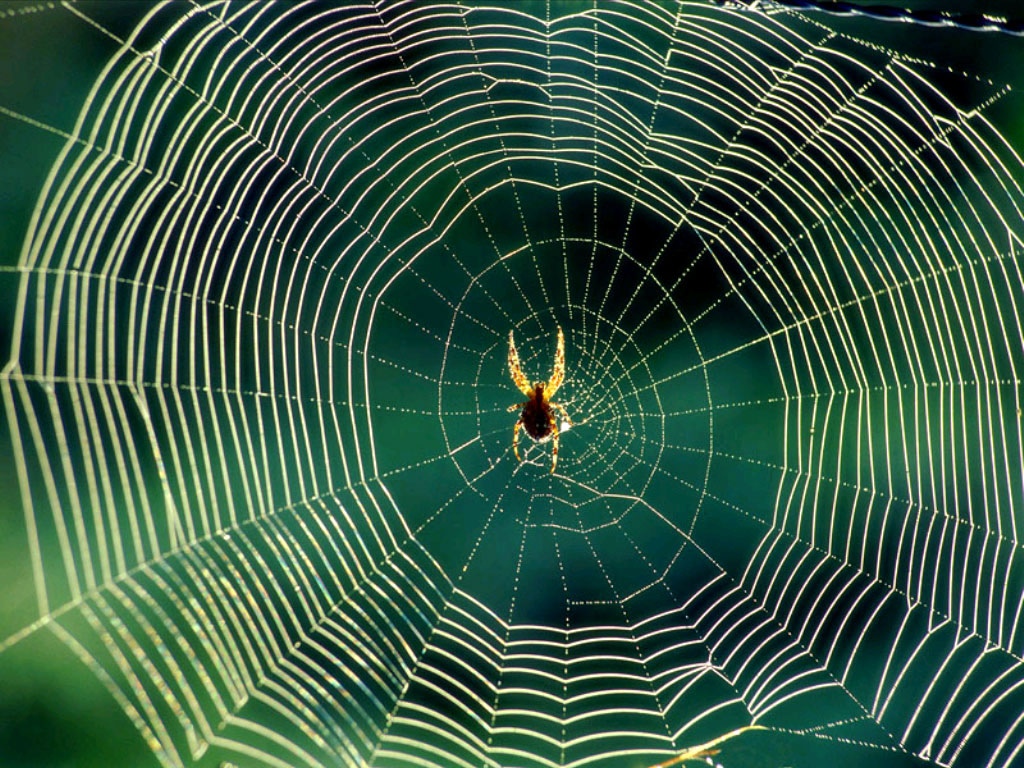 http://uk.wikipedia.org
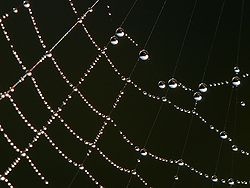 Значення у природі та житті людини
Більшість видів павуків приносить користь, знищуючи комах - шкідників рослин. Але разом з тим отрута деяких із них небезпечна для здоров'я і життя людини, наприклад павуки-птахоїди, а також тарантула та каракурта. Швидшому одужанню сприяє і виведення отрути з потом (для цього необхідно зігріти тіло, зробити масаж тощо).
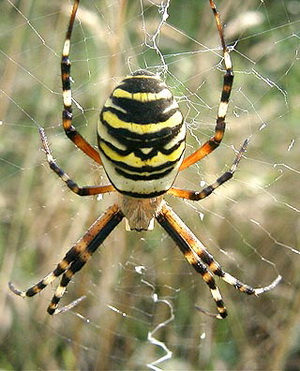 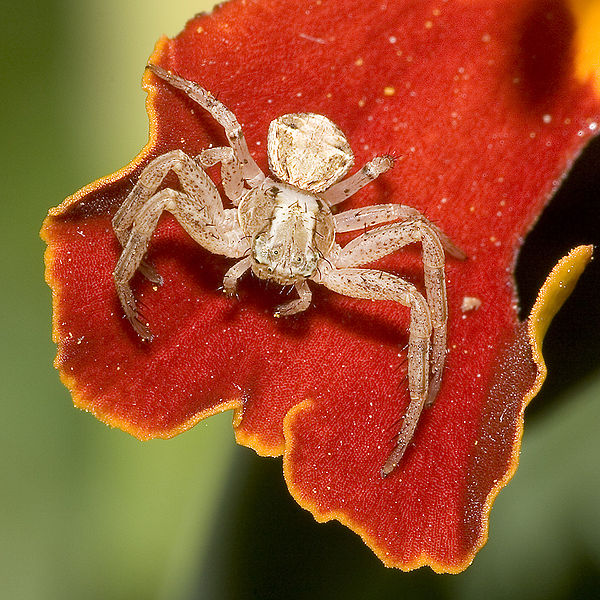 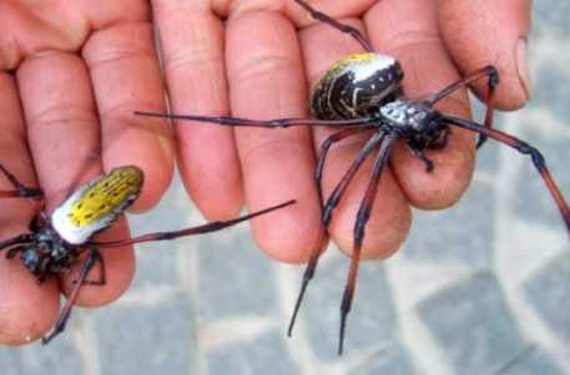